Doa Penjagaan Misi
Abba Bapa, kami bersyukur untuk Kristian Yahudi, termasuk rasul Petrus, Yohanes, Matius dan Paulus dari gereja awal. Mereka meninggalkan surat-surat berharga bagi iman Kristian, yang telah memberitakan Kerajaan Allah dan keselamatan kekal. Bahkan mereka berkorban sebagai martir. Namun hari ini banyak orang Yahudi masih belum menerima Yesus dari Nazaret sebagai Mesias yang dijanjikan oleh Allah. Kami
1/3
Doa Penjagaan Misi
mohon Allah Bapa membangkitkan lebih banyak lagi misionaris untuk meninjili  orang-orang Yahudi di seluruh dunia.  Engkau memberkati Paderi Diong Pick Chiong yang sedang menjalankan misi  jangka pendek selama enam bulan di London antara orang Yahudi. Roh Kudus secara khusus menolongnya untuk memahami bahasa Inggeris dengan aksen Inggeris di England dan untuk
2/3
Doa Penjagaan Misi
berkomunikasi dengan orang-orang Yahudi setempat dengan penuh kasih Tuhan. Roh Kudus juga memakai Paderi Diong untuk mendorong misionaris orang Yahudi di England agar  mereka dapat menjadikan Kristian Yahudi murid Yesus yang matang. Semoga mata rohani orang-orang Yahudi dibuka untuk memuliakan nama Yesus Kristus yang telah disalibkan dan bangkit, Amin.
3/3
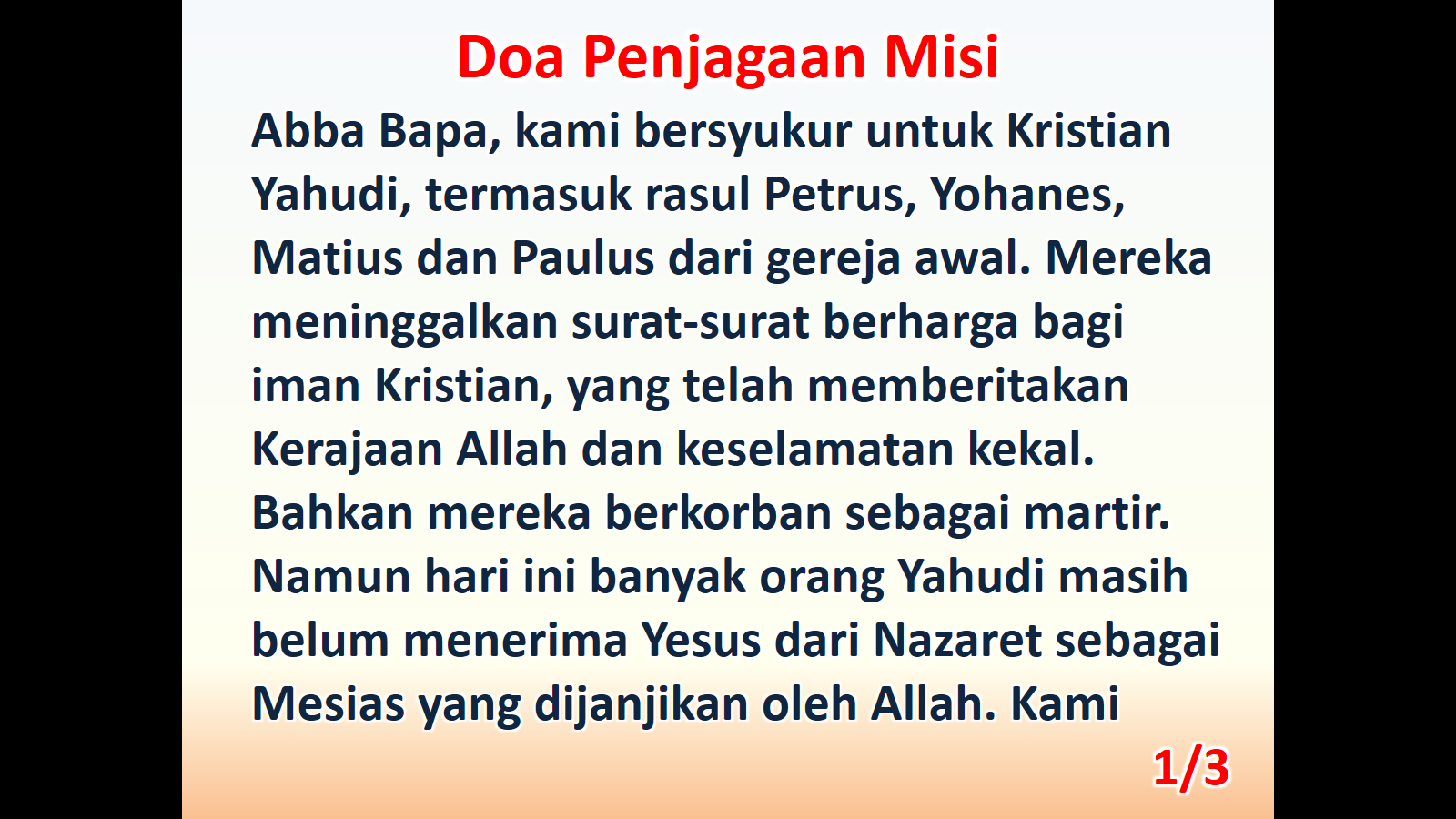 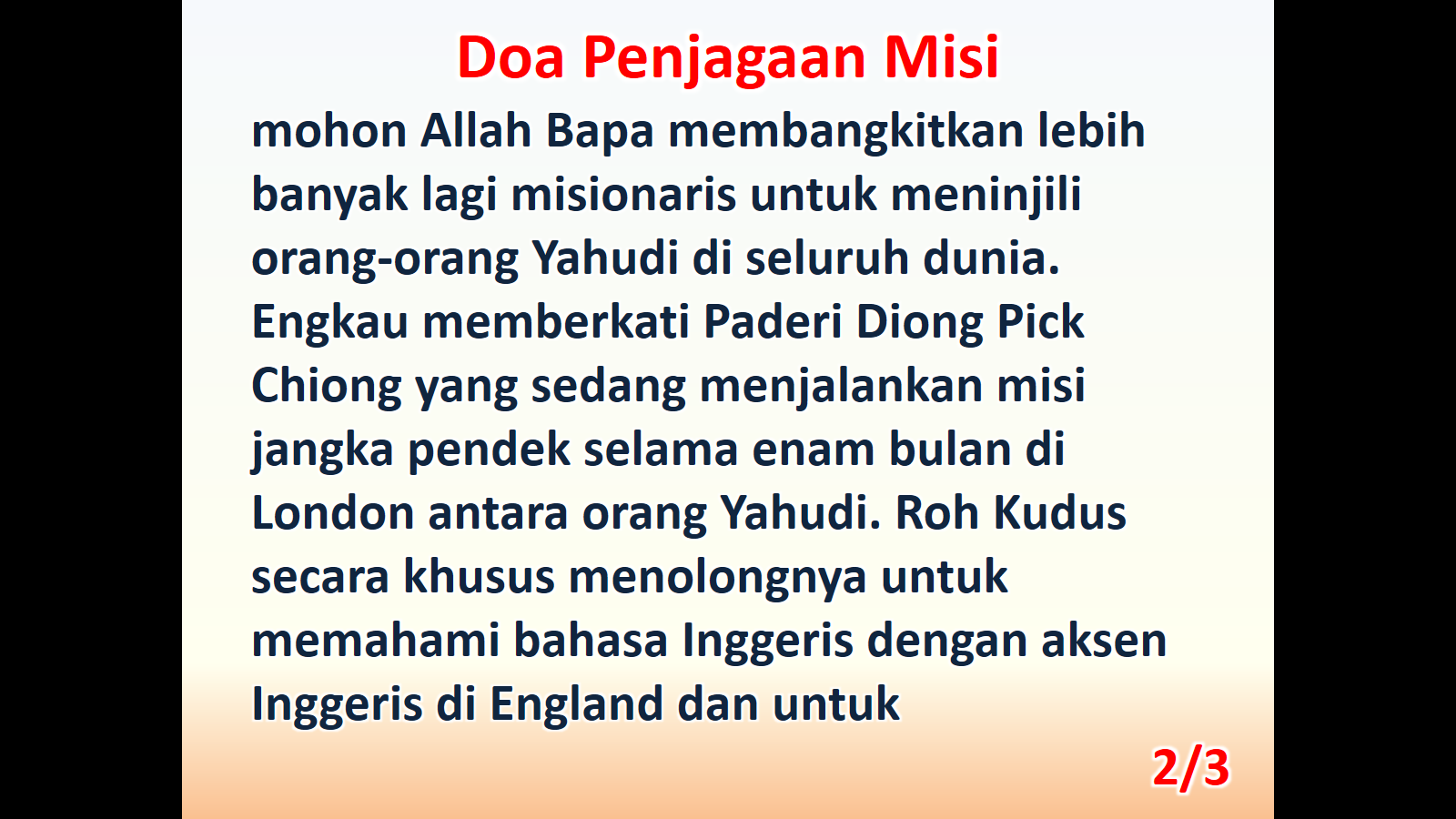 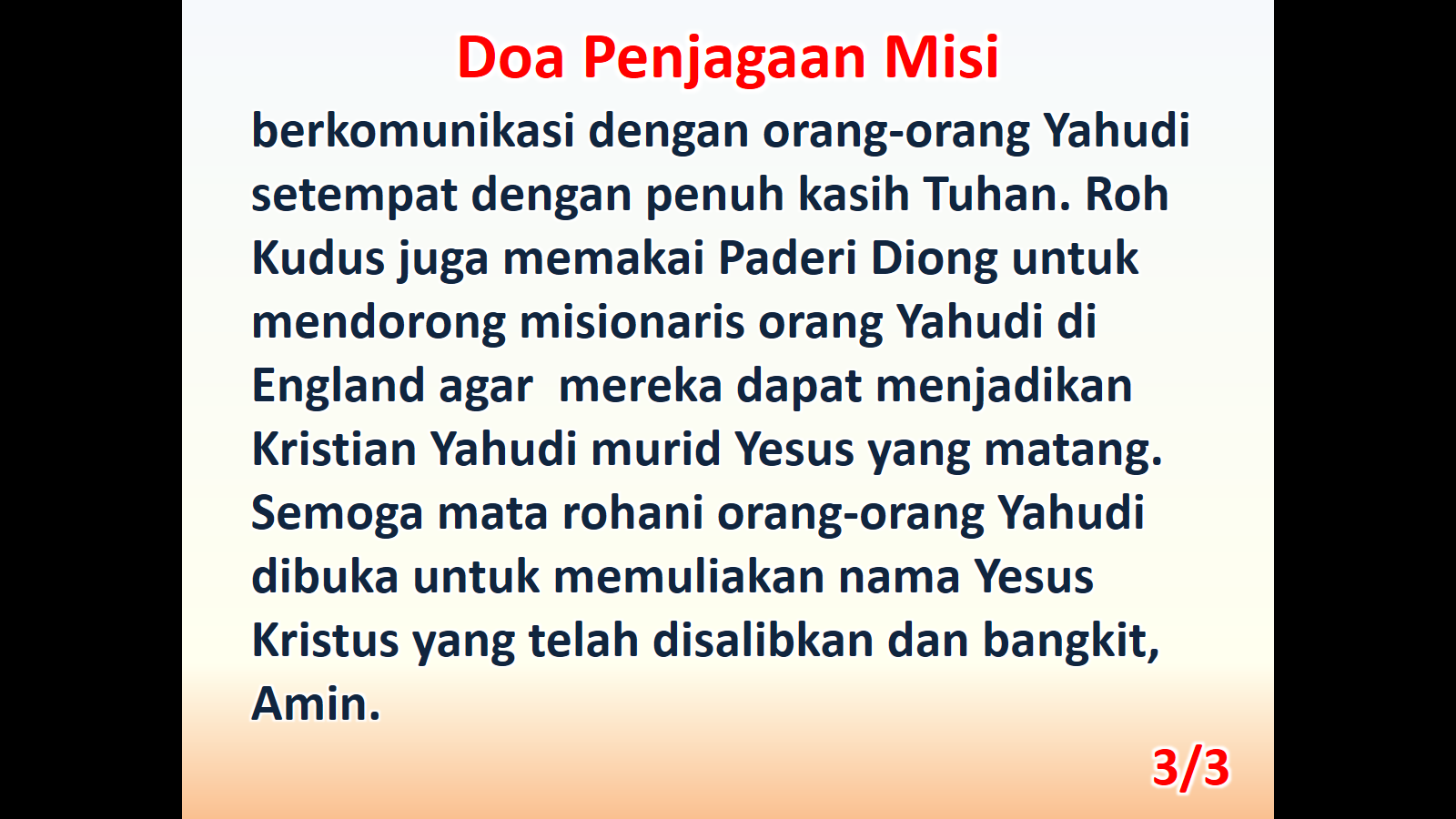